আজকের ক্লাসে সবাইকে স্বাগতম
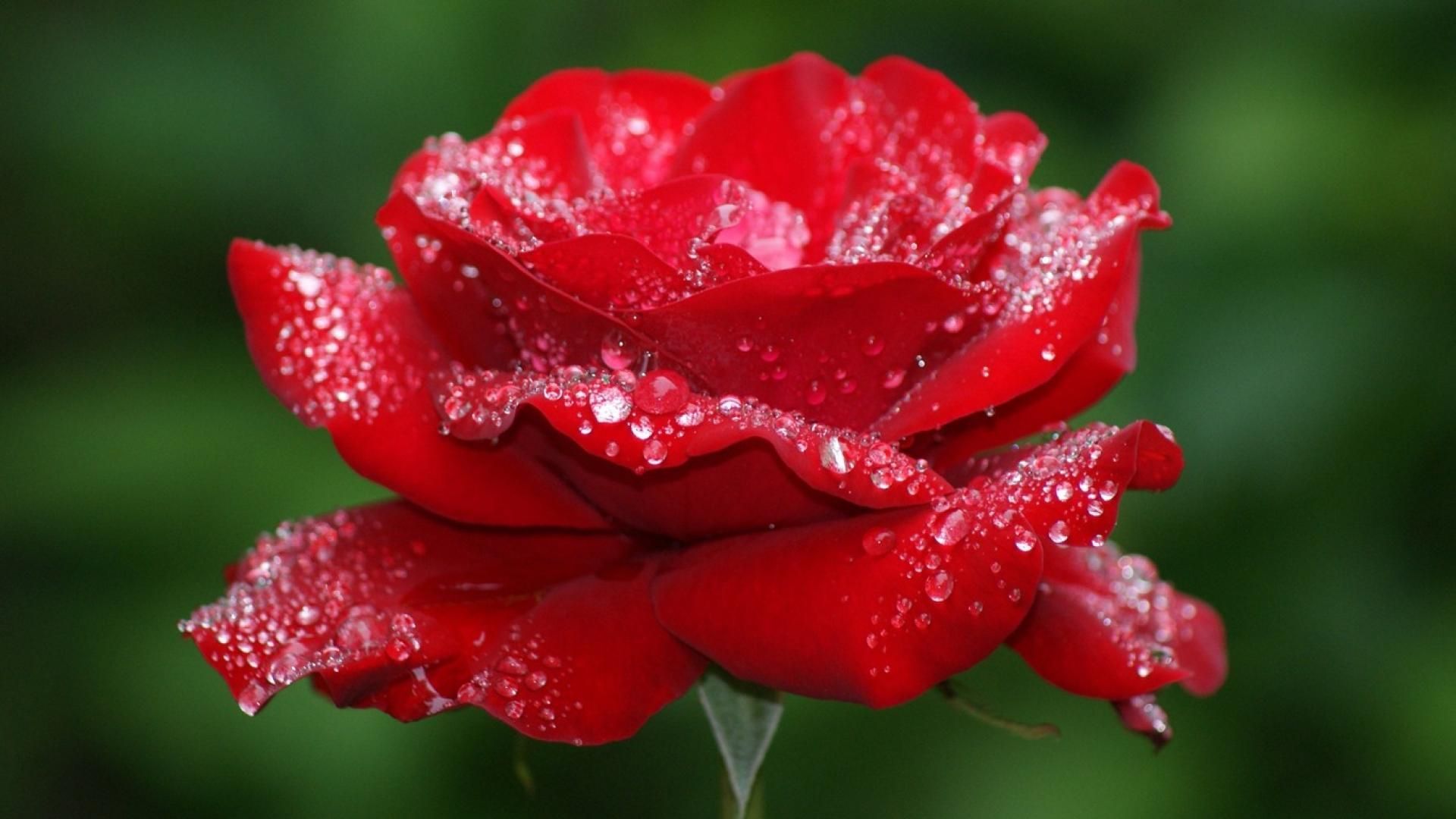 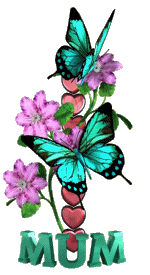 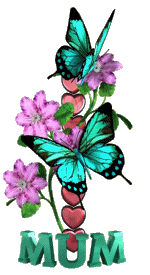 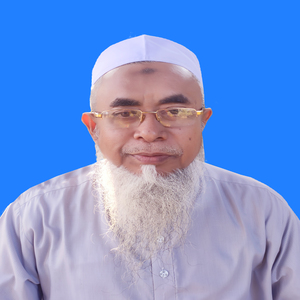 শিক্ষক পরিচিতি
মোঃ ওয়াহেদ আলী
সহকারি শিক্ষক(গণিত)
নুরপুর বালিকা উচ্চ বিদ্যালয়
নাসিরনগর,ব্রাহ্মণবাড়িয়া।
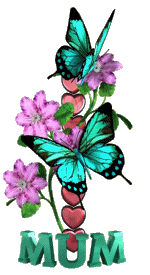 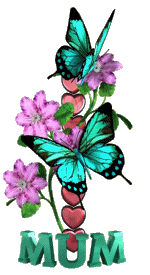 পাঠ পরিচিতি
শ্রেণিঃ নবম ও দশম
বিষয়ঃ গণিত
অধ্যায়ঃ ১৭
সময়ঃ ৫০মিনিট
তারিখঃ ০২-০৭-২০২১খ্রিঃ
ত্রিশ জন শিক্ষার্থীর গণিতে প্রাপ্ত নম্বরঃ
30, 40, 60, 69, 63, 86, 39, 38, 90, 49, 52, 58, 59, 63, 60, 72, 70, 83, 89, 86, 97, 90, 74, 44, 63, 69, 70, 59, 47, 58 .
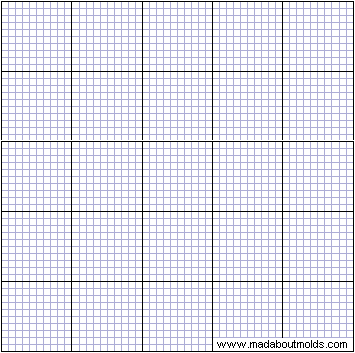 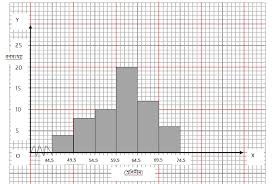 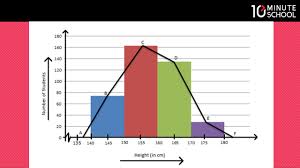 আজকের পাঠ
আয়তলেখ ও বহুভুজ
শিখনফল
এই পাঠ থেকে শিক্ষার্থীরা----
১। অবিন্যস্ত উপাত্তকে বিন্যস্ত করতে পারবে;
২। আয়তলেখ অঙ্কন করতে পারবে;
৩। আয়তলেখের সাহায্যে গণসংখ্যা বহুভুজ অঙ্কন করতে পারবে।
সমস্যা
একটি বিদ্যালয়ের অর্ধ বার্ষিকী পরীক্ষায়  30   জন ছাত্রের গণিতে প্রাপ্ত নম্বর নিম্নরুপ – 30, 40, 60, 69, 63, 86, 39, 38, 90, 49, 52, 58, 59, 63, 60, 72, 70, 83, 89, 86, 97, 90, 74, 44, 63, 69, 70, 59, 47, 58
উপাত্ত 30 থেকে শুরু করে শ্রেণি ব্যবধান 10 ধরে উপাত্ত গুলোর শ্রেণিভুক্ত কর।
সমাধান
এখানে , সর্বনিম্ন উপাত্ত 30 
         সর্বোচ্চ উপাত্ত 97  
       শ্রেণি ব্যবধান = 10
∴ পরিসর = (সর্বোচ্চ উপাত্ত-সর্বনিম্ন উপাত্ত)+1 
           = ( 97-30 ) +1
           =67 +1
           = 68
 শ্রেণি সংখ্যা = পরিসর / শ্রেণি ব্যবধান
            = 68 /10
            =6.8
 যেহেতু শ্রেণি সংখ্যা সর্বদাই পূর্ণ সংখ্যা তাই শ্রেণি সংখ্যা 7 ধরি।
30, 40, 60, 69, 63, 86, 39, 38, 90, 49, 52, 58, 59, 63, 60, 72, 70, 83, 89, 86, 97, 90, 74, 44, 63, 69, 70, 59, 47, 58
8
30 থেকে শুরু করে শ্রেণিব্যাপ্তি 10  ধরে শ্রেণি গঠন করি এবং ট্যালি চিহ্ন দ্বারা নম্বরগুলোকে শ্রেণিভুক্ত করি
30, 40, 60, 69, 63, 86, 39, 38, 90, 49, 52, 58, 59, 63, 60, 72, 70, 83, 89, 86, 97, 90, 74, 44, 63, 69, 70, 59, 47, 58
9
আয়তলেখ অঙ্কনের জন্য ছক
10
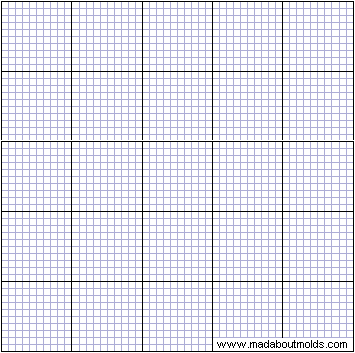 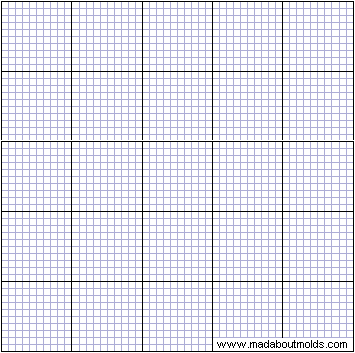 y অক্ষ
x অক্ষ
মূলবিন্দু
আয়ত লেখ অঙ্কন
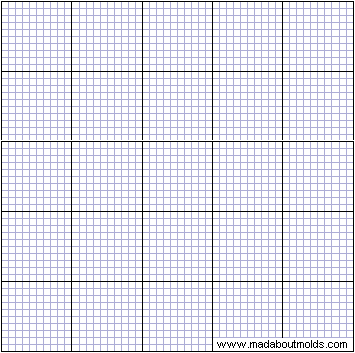 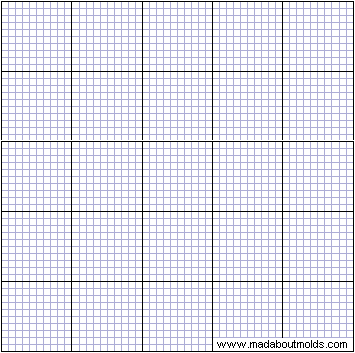 29.5
49.5
39.5
89.5
59.5
69.5
79.5
O
99.5
X
আয়ত লেখঃ ছক কাগজে x অক্ষ বরাবর এক ঘর সমান অবিচ্ছিন্ন শ্রেণির এক একক এবং y অক্ষ বরাবর এক ঘর সমান গণসংখ্যার এক একক ধরে আয়ত লেখ অংকন করা হল।
Y
বহুভুজ অঙ্কন
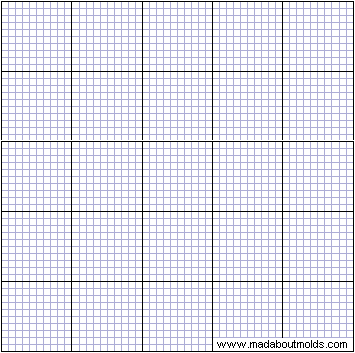 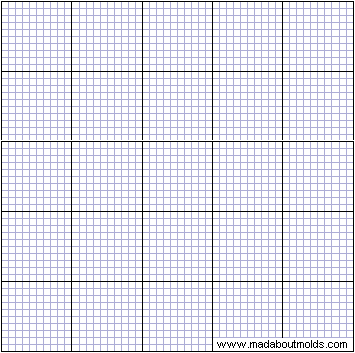 29.5
49.5
39.5
89.5
59.5
69.5
79.5
O
99.5
X
বহুভুজঃ ছক কাগজে x অক্ষ বরাবর এক ঘর সমান অবিচ্ছিন্ন শ্রেণির এক একক এবং y অক্ষ বরাবর এক ঘর সমান গণসংখ্যার এক একক ধরে আয়ত লেখ অংকন করা হল। আয়তগুলোর ভূমির বিপরীত বাহুর মধ্যবিন্দুগুলো চিহ্ণিত করে সরু পেন্সিল দিয়ে যোগ করে গণসংখ্যা বহুভুজ অংকন করা হল।
Y
জোড়ায় কাজ
নিম্নের সারণি থেকে আয়ত লেখ অঙ্কন করঃ
আয়ত লেখ অঙ্কন
আয়ত লেখ অঙ্কন
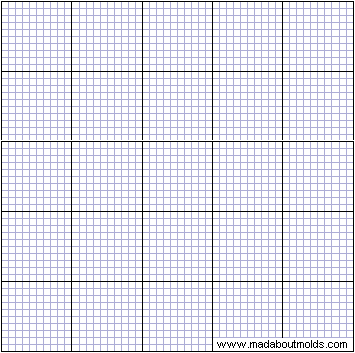 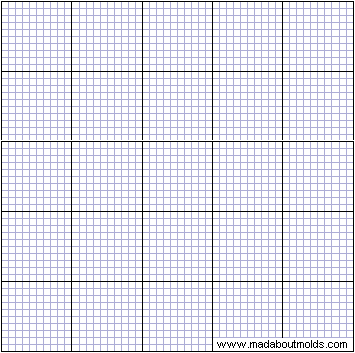 50.5
60.5
55.5
65.5
70.5
75.5
O
X
আয়ত লেখঃ ছক কাগজে x অক্ষ বরাবর এক ঘর সমান অবিচ্ছিন্ন শ্রেণির এক একক এবং y অক্ষ বরাবর এক ঘর সমান গণসংখ্যার এক একক ধরে আয়ত লেখ অংকন করা হল।
Y
একক কাজ
নিম্নের সারণি থেকে গণসংখ্যা বহুভুজ অংকন করঃ
গণসংখ্যা বহুভুজ অঙ্কন
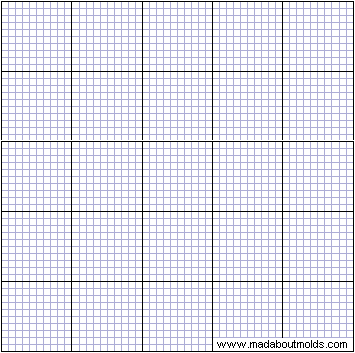 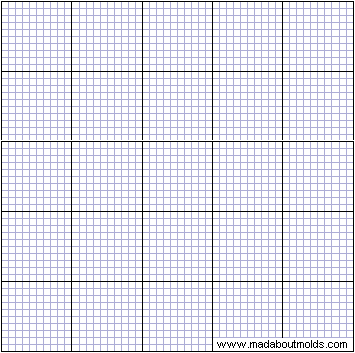 50.5
60.5
55.5
65.5
70.5
75.5
O
X
বহুভুজঃ ছক কাগজে x অক্ষ বরাবর এক ঘর সমান অবিচ্ছিন্ন শ্রেণির এক একক এবং y অক্ষ বরাবর এক ঘর সমান গণসংখ্যার এক একক ধরে আয়ত লেখ অংকন করা হল। আয়তগুলোর ভূমির বিপরীত বাহুর মধ্যবিন্দুগুলো চিহ্ণিত করে সরু পেন্সিল দিয়ে যোগ করে গণসংখ্যা বহুভুজ অংকন করা হল।
Y
মূল্যায়ন
ছক কাগজে কয়টি অক্ষ থাকে?
মূলবিন্দু কী?
আয়ত লেখ অংকনের জন্য x অক্ষে কী ধরতে হয়?
আয়ত লেখ অংকনের জন্য y অক্ষে কী ধরতে হয়?
গণসংখ্যা বহুভুজ অংকনের জন্য আয়তগুলোর কী চিহ্নিত করতে হয়?
বাড়ির কাজ
একটি বিদ্যালয়ের অর্ধ বার্ষিকী পরীক্ষায়  30   জন ছাত্রের গণিতে প্রাপ্ত নম্বর নিম্নরুপ – 30, 40, 60, 69, 63, 86, 39, 38, 90, 49, 52, 58, 59, 63, 60, 72, 70, 83, 89, 86, 97, 90, 74, 44, 63, 69, 70, 59, 47, 58
উপাত্ত গুলোর আয়তলেখের সাহায্যে গণসংখ্যা বহুভুজ অংকন কর ।
ধন্যবাদ
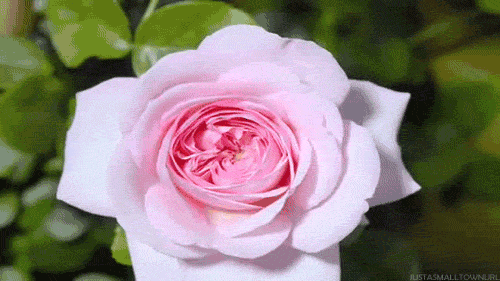 সকলকে